Volba cílového souboru
FÁZEPLÁNOVÁNÍ
2. fáze: plánování – volba cílového souboru
Správná volba je klíčová pro validnost tvrzení
Interní validita = platnost tvrzení v cílové populaci
Externí validita = do jaké míry lze tvrzení generalizovat na celou populaci
Cílová populace = základní soubor
Skupina lidí, které spojuje přítomnost/nepřítomnost zkoumané nezávislé proměnné
Kritéria inkluze – kritéria zařazení - co musí respondent splňovat, aby byl zařazen do výzkumu
Kritéria exluze – kritéria nezařazení – co když má, nesmí být ve výzkumu
Výběrový (výzkumný) soubor
Reprezentativní skupina vybraná s cílové populace ovlivní výsledky výzkumu
Velikost souboru, 
Reprezentativnost souboru,
Nediskriminace jedinců, 
Velké množství  těch co odmítnou se účastnit,
Zkreslení z již netestovaných proměnných
Vyčerpávající soubor
Výzkum je uskutečněn u všech jedinců cílové populace
Základní soubor  = cílová populace
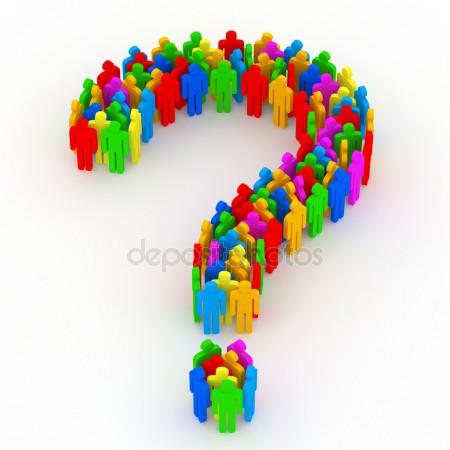 Výběrový soubor
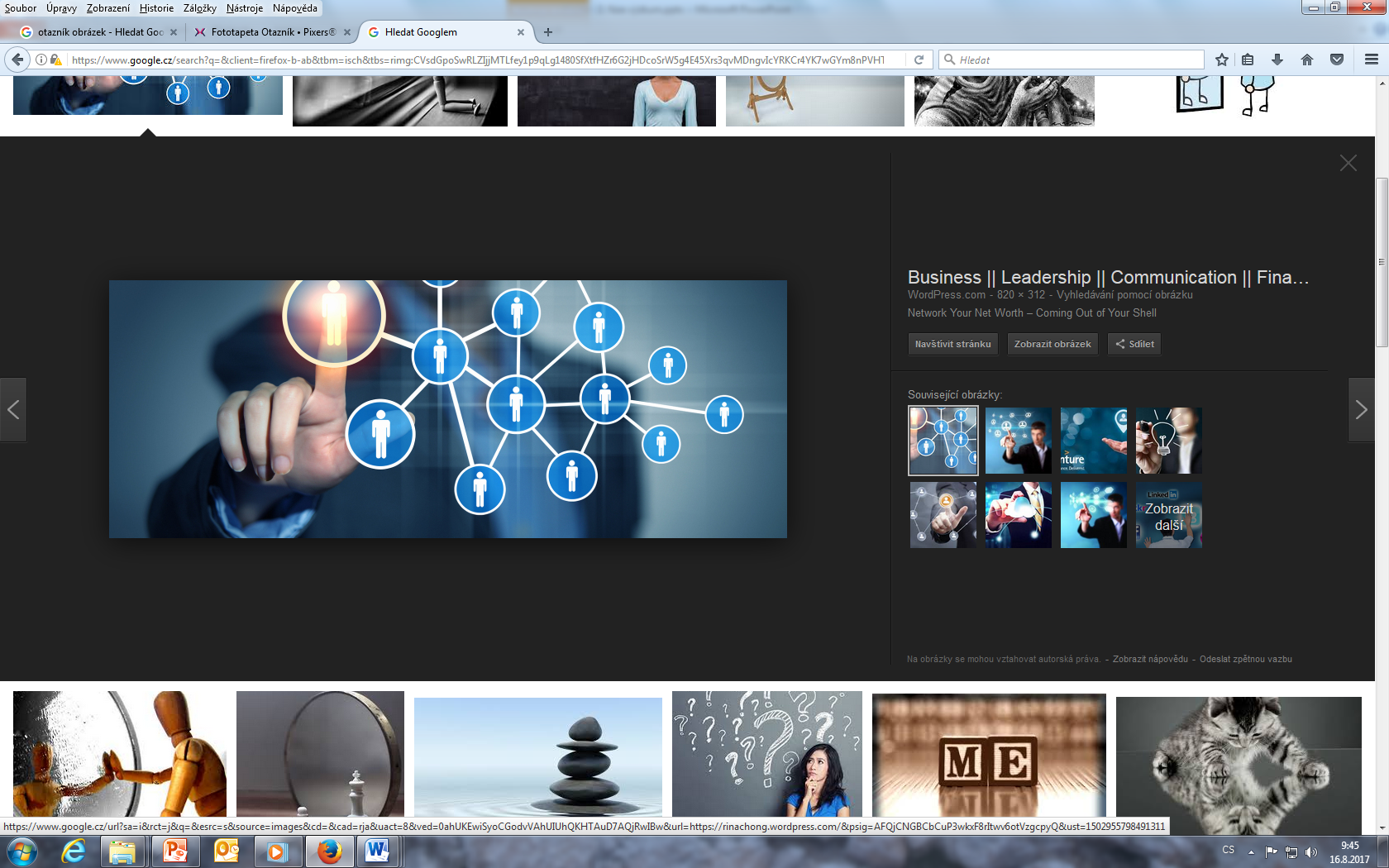 2. fáze: plánování – volba výzkumného nástroje
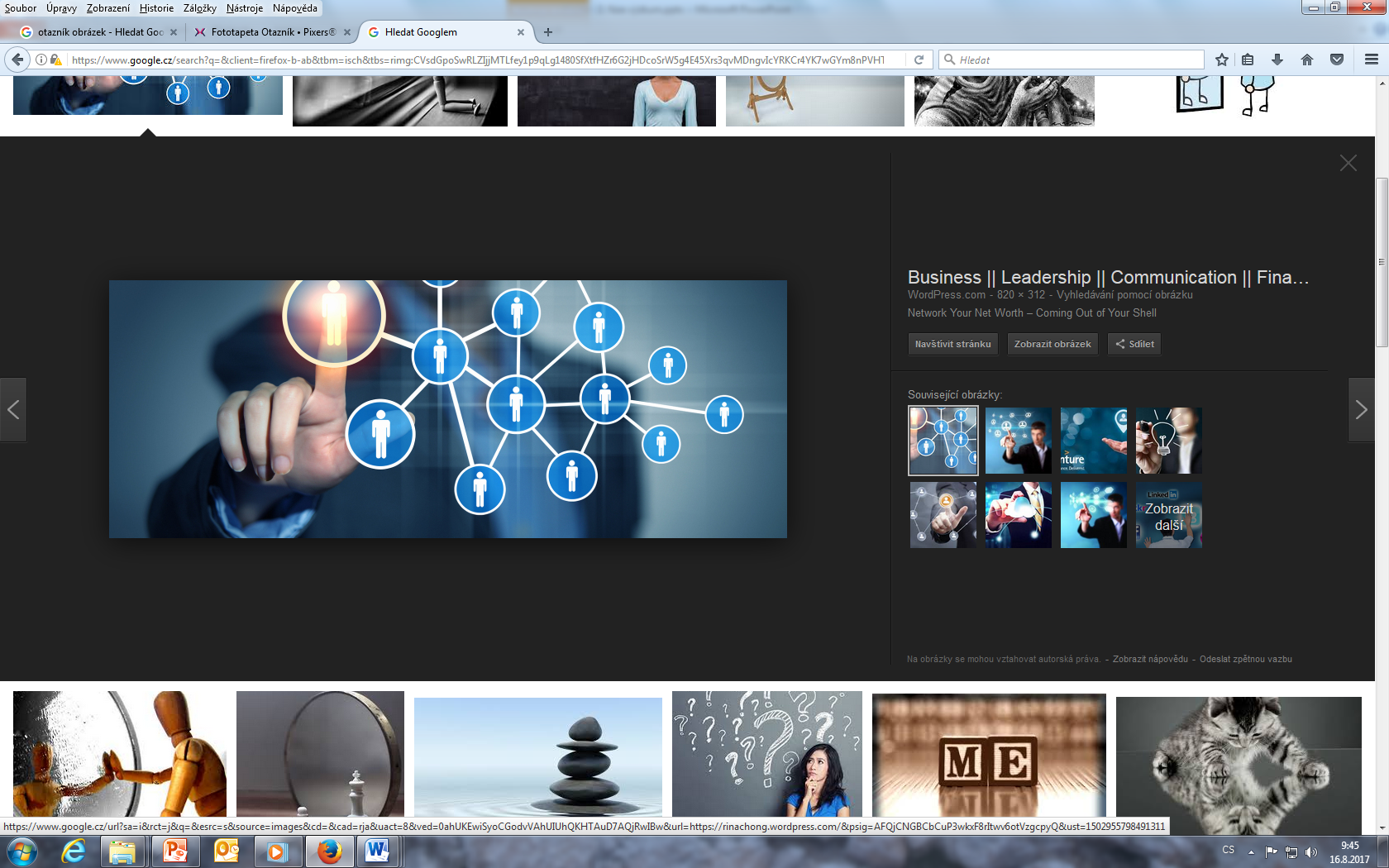 2. fáze: plánování – výběr výzkumného souboru – náhodný výběr
Jednoduchý náhodný výběr: ze všech osob cílové populace jsou vylosováni ti co budou zařazeni do výzkumu
Mechanický záměrný výběr: Ze seznamu všech osob cílové populace je vybrán např. každý pátý
Skupinový výběr: náhodně vylosována je určitá skupina lidí (např. je vylosováno oddělení a výzkumný soubor tvoří sestry tam pracující)
Vícenásobný náhodný výběr: náhodné losování skupiny vyššího řádu posléze nižšího řádu (např. vylosuji nemocnice ze všech v ČR, poté kliniky, poté oddělení, poté konkrétní jednotlivce)
Stratifikovaný (oblastní) výběr: všichni z cílové populace jsou rozčleněni na menší  odlišné skupiny (např. absolventky SZŠ, VOZŠ, Bc., Mgr.) z každé skupiny jsou pak náhodně losováni členové výzkumného souboru
Vícestupňový výběr: vybereme oblast a z této oblasti vybereme náhodně jednoho respondenta (např. oblast = primární sestra – náhodně vylosovaná pak náhodně vylosuji jednoho pacienta, kterého má v péči)
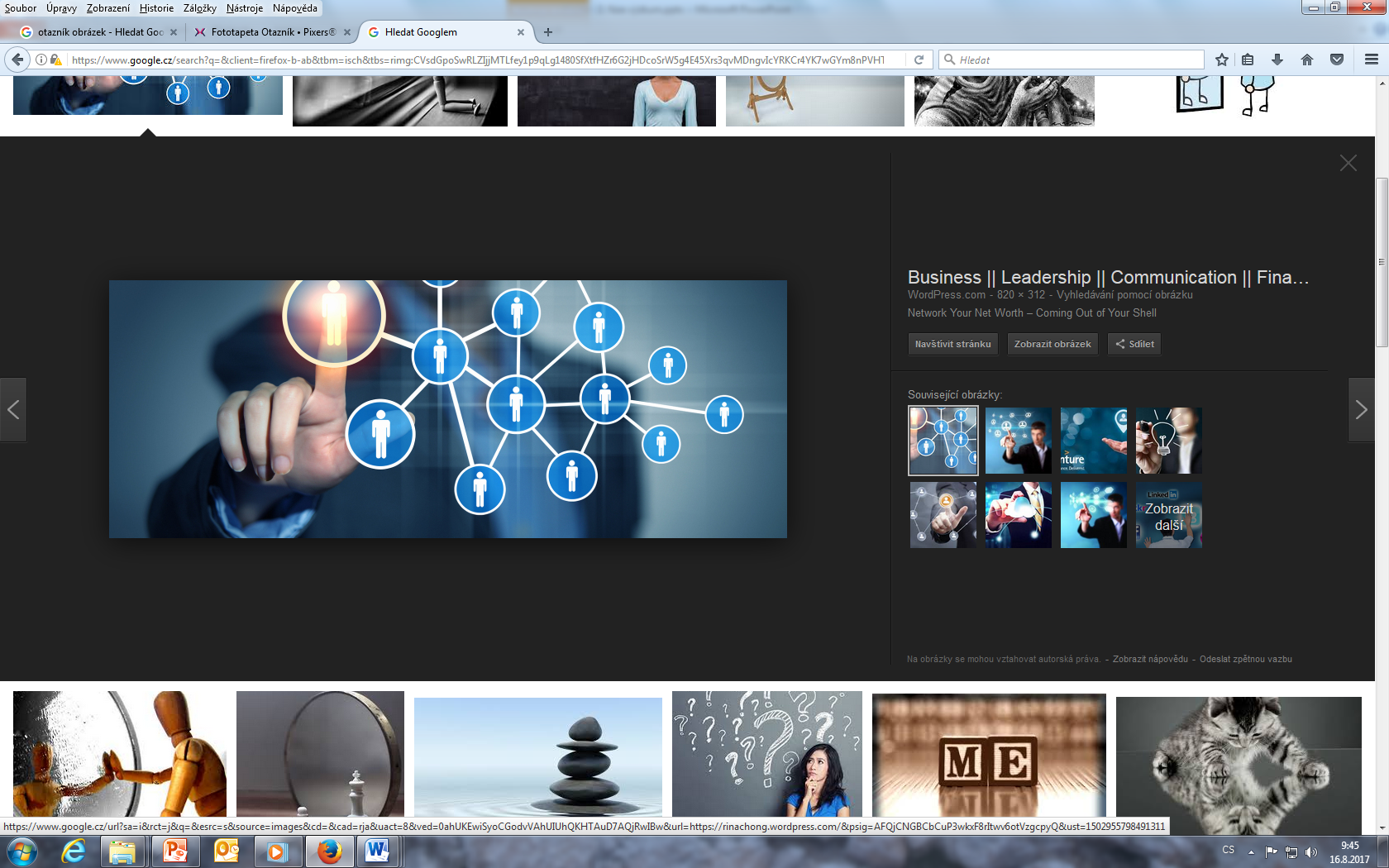 2. fáze: plánování – výběr výzkumného souboru – záměrný výběr
Nenáhodný účelový  expertní výběr: uplatnění převážně v kvalitativním výzkumu – zcela subjektivní výběr výzkumníkem
Skupinový výběr: cílová populace rozdělena do reprezentativních podskupin (složení skupin je přibližně stejné – je členění např. dle města kde žijí) a následně je ze skupin zvolen výzkumný soubor.
Párový výběr: výběr dvou co nejvíce podobných skupin (věk, pohlaví, vzdělání) – u jedné skupiny se provede intervence a srovná se výsledný stav s kontrolní skupinou.
Kvótový výběr: víme-li např., že v cílové populaci je 30 % žen a 70 % mužů snažíme se tyto parametry dodržet i ve výzkumném souboru.
Kriteriální výběr: vybírám výzkumný soubor dle zastoupení určitého kritéria  (např. kuřáci)
Snowball metoda (metoda nabalování): osoba cílové skupiny a se stává informátorem (dává nám kontakt na další osobu nebo jí předloží výzkumný nástroj). Nově kontaktovaní se opět stávají informátory a celí cyklus se opakuje.
Oportunitní namátkový výběr: testujeme kohokoliv, kdo je zrovna ochoten se nechat testovat
Sebevýběr – anketní výběr: testujeme ty, co na základě výzvy chtějí být součástí výzkumného souboru
Výběr výzkumného vzorku prostřednictvím sociálních síti: velké riziko toho, že informace získáme od osoby, které nesplňuje požadavky cílové populace.
2. fáze: plánování – volba velikosti cílového souboru
2. fáze: plánování – volba výzkumného nástroje
Chování lidí na veřejném místě – POZOROVÁNÍ

Chování lidí v soukromí – ROZHOVOR nebo DOTAZNÍK

Zkoumání názorů, pocitů, víry, hodnot - ROZHOVOR nebo DOTAZNÍK nebo POSTOJOVÉ ŠKÁLY

Schopnosti jedinců – STANDARDIZOVANÉ TESTY
Hendl, 2004
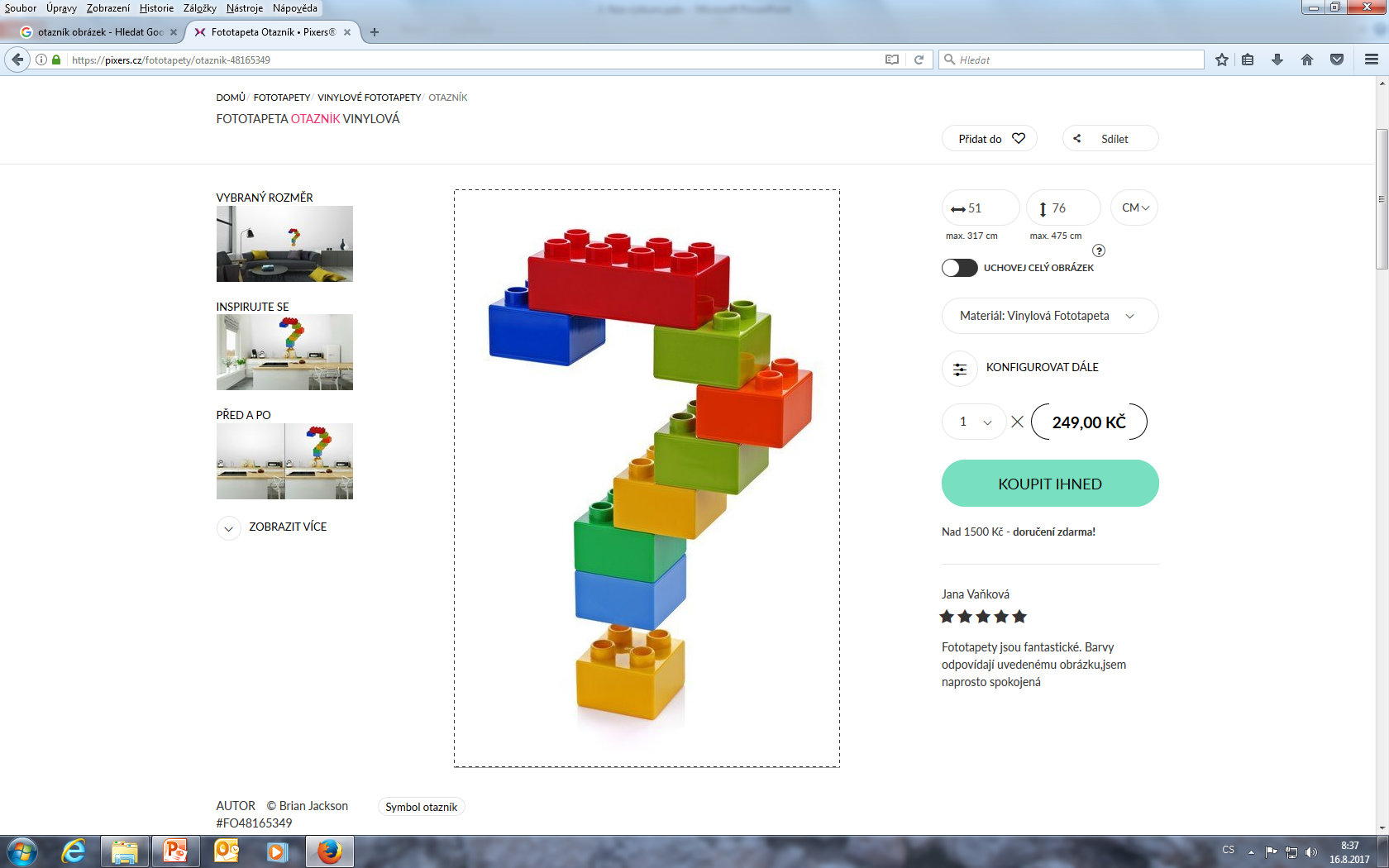 2. fáze: plánování – volba výzkumného nástroje
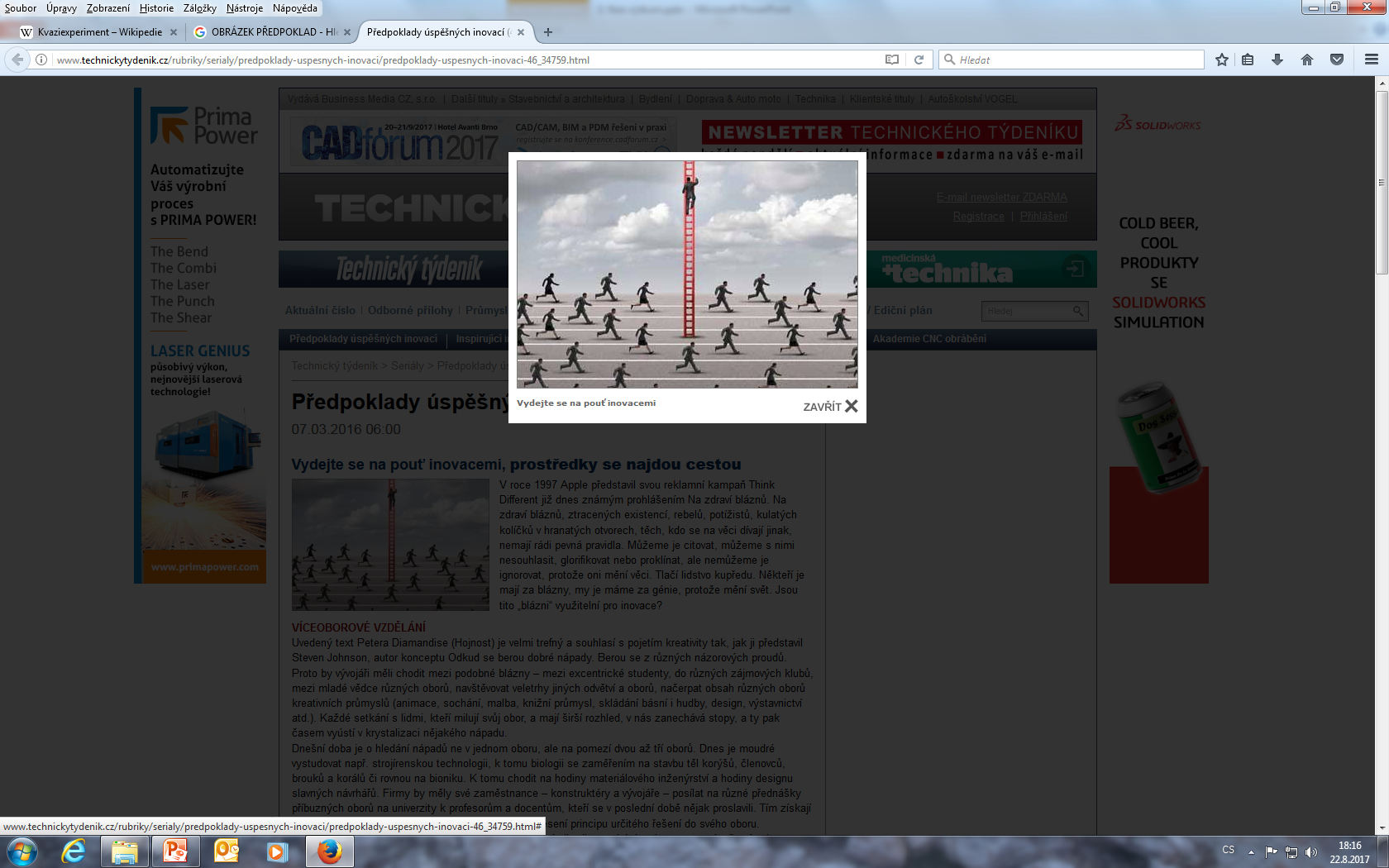 Formulace cílů/hypotéz/výzkumných otázek


Tvorba výzkumného nástroje
FÁZEEMPIRICKÁ
3. fáze: empirická – formulace cílů, hypotéz, výzkumných otázek
Kvalitativní výzkum
Kvantitativní  výzkum
Formulace výzkumných cílů
FORMULACE HYPOTÉZ
Hypotéza je vyvratitelné tvrzení o vztahu mezi proměnnými.
Má podobu oznamovací věty a je: jasná, jednoduchá, logická, ověřitelná, plodná
Fáze tvorby hypotézy
Prvotní hypotéza - výzkumný problém
Vědecká hypotéza
Pracovní hypotéza
Statistická hypotéza
H0 – neexistuje vztah mezi proměnnými
HA = existuje statisticky významná závislost mezi proměnnými.
FORMULACE VÝZKUMNÝCH OTÁZEK
Má podobu tázací věty a je: jasná, jednoduchá, logická, plodná.
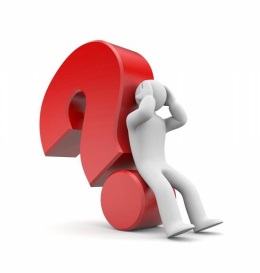 Operacionalizace proměnných
3. fáze: empirická – obsahové zaměření hypotéz a výzkumných otázek
Existenční
Popisuje doposud nepopsané jevy
Lze výsledky uplatnit v teorii nebo ošetřovatelské praxi?
Nomologické
Jejich potvrzením či vyvrácením vzniká nová teorie
Opisné
Popisují vztahy mezi jevy
Vysvětlující
Vysvětlují vztahy mezi jevy

Rozdíl mezi proměnnými nesměrový
Zjistí rozdíl neurčí směr ani velikost rozdílu (např. je/není rozdíl mezi a)
Rozdíl mezi proměnnými směrový
Zjistí rozdíl a určí jeho směr (např. muži více než )
Rozdíl mezi proměnnými kvantifikovaný
Ukazuje velikost rozdílu
Výzkumná otázka:


Cíl 1:







1H0: Nezávislá proměnná statistický významně NEOVLIVŇUJE výskyt závislé

2H0: Nezávislá proměnná statistický významně NEOVLIVŇUJE výskyt závislé


Popřípadě kumulační hypotéza:
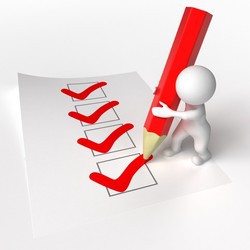 FÁZEEMPIRICKÁ – tvorba výzkumného nástroje
DOTAZNÍK
Dotazník
Metoda založená na nepřímém dotazování se respondentů za použití předem písemně formulovaných otázek.
Účastník bývá označován jako respondent.
Anketa – není doporučeno užití v DP
Jednoduché dotazníkové šetření - jak formulace položek, tak distribuce
5 – 10 otázek
Výběr respondentu je zcela náhodný bez jakéhokoliv omezení
Výhody:
Efektivnost – není nutné tvořit nový dotazník
Definována validita a reliabilita výzkumného nástroje
Možnost komparace výsledků se stanovenou normou nebo výstupů šetření uskutečněných totožným dotazníkem
D
O
T
A
Z
N
Í
K
Vlastní konstrukce
Standardizované
Dotazník - základní pravidla tvorby
Dostatečná znalost teorie
Formulace položek v souladu s cíli a hypotézami šetření
Počet položek (moc položek zvýší únavu, ale navýší reliabilitu a validitu) – vyplnění kratší jak 30 min
Začátek identifikace – střed nejtěžší – konec nejlehčí položky a ožehavé témata (sex, intimita)
Respektovat požadavky na reliabilitu a validitu
Položky
Jasné
Stručné
Sledovat vždy jen jednu proměnnou
Neobsahovat zápor
Na ožehavé se ptát nepřímo
Předvýzkum = ověření použitelnosti dotazníku
Dotazník - komponenty
Název dotazníku
Metody monitorace bolesti u pacienta v bezvědomí
Dotazník určený sestrám pracujícím v intenzivní péči
Kontaktně motivační úvod
Vážená sestro,
jmenuji se Jana Nováková a jsem studentkou 2. ročníku oboru Intenzivní péče na Lékařské fakultě Masarykovy univerzity. Ráda bych Vás poprosila o pečlivé vyplnění dotazníku, jehož výsledky budou sloužit ke zpracování diplomové práce na téma: „Metody monitorace bolesti u pacienta v bezvědomí“. 
Vyplněním dotazníku dáváte souhlas se zpracování Vámi uvedených údajů. V průběhu šetření bude věnována maximální pozornost zachování Vaší anonymity. Získané informace budou využity pouze pro studijní účely a budou chráněny před zneužitím. Předem velice děkuji za Váš čas a spolupráci. 
Bc. Jana Nováková
novakova@med.muni.cz
Pokyny pro vyplnění
Prosím označte pouze jednu odpověď (pokud není v zadání otázky uvedeno jinak). 
Popřípadě na vytečkované řádky dopište vlastní slovní odpověď.
Položky koncipované na základě stanovených hypotéz
Logické řazení – nejsložitější položky patří do středu dotazníku
Požadavky na položky: jasnost, stručnost, kladná forma, nesugestivnost
Výzkumné položky
Věk, pohlaví, délka praxe, délka praxe v intenzivní péči, dosažené vzdělání, specializace v intenzivní péči…..
Položky zjišťující demografické údaje
Dotazník – typy položek
Demografické položky 
Výzkumné otázky
Filtrační položky
filtrace nevhodných respondentů – kteří nesplňují charakteristiku cílové populace (např. laik)
Kontrolní – L položky 
ověření pravdivosti  odpovědí v klíčových otázkách – ptám se dvakrát na to stejné ale jinak formulovanou otázkou
Uzavřené položky 
respondent vybírá s nabízených variant
náročné na přípravu, lehké na vyhodnocení
nevýhoda zjednodušení názoru respondenta - ztráta informaci
Dichotomické – ano, ne 
Trichotomické ano, ne. Nevím
Polynomické - víc než dvě nabízené varianty
Polootevřené položky
možnost výběru z variant a prostor na vlastní odpověď respondenta
Otevřené položky
snadná formulace
těžké vyhodnocování
respondent často neodpoví
Výběrové položky
Vybírá jednu z nabízených variant
Výčtové položky
Může vybrat více z nabízených variant
Škálové položky
Numerické, grafické, symbolické
Intervalová škála
Likertova škála -  1 – 5 (1 = žádný vliv; 5 maximální vliv)
Škála hierarchická – řazení  proměnných dle významnosti
Škála bodová – max. bodů 100 – přidělují se body jednotlivým proměnným
Přímé položky
ptáme se na informace o samotném respondentovi 
Nepřímé položky
ptáme se na jiný subjekt (osobu, věc, společnost…)
Dotazník – distribuce, návratnost
PŘÍMÝ KONTAKT
DOTAZNÍK PŘEDKLÁDÁ VÝZKUMNÍK OSOBNĚ
Individuální x kolektivní vyplňování
Výzkumník může osobně instruovat respondenty a odpovídat ne jejich dotazy – zvýšení validity odpovědí
Vykazuje vyšší návratnost než distribuce v nepřímém kontaktu
NEPŘÍMÍ KONTAKT
DOTAZNÍK DISTRIBUOVÁN POŠTOU, ELEKTRONICKY, DALŠÍ POVĚŘENOU OSOBOU
Individuální x kolektivní vyplňování
Není možnost doplňujících informací od výzkumníka  - nepochopení způsobu kompletace
Větší pravděpodobnost, že dotazník vyplní osoba nesplňující kritéria cílové populace
Vykazuje nižší návratnost než distribuce v nepřímém kontaktu
Pro zvýšení návratnosti dotazníků posílaných poštou je vhodné přiložit ofrankovanou obálku s adresou
KOMBINACE
Dotazník distribuován v přímém i nepřímém kontaktu s respondentem
Minimální návratnost dotazníku by měla činit 60 – 70 %.
Návratnost = kolik procent dotazníků s distribuovaných byly vráceny výzkumníkovi
Využitelnost = kolik procent dotazníků z distribuovaných bylo možno využít k analýze výsledků (počet dotazníků po vyřazení z důvodu špatného vyplnění)
Dotazník – výhody a nevýhody
Efektivnost (získání dat v krátkém čase od velkého počtu osob)
Výzkumník nemusí být při distribuci a kompletaci dotazníků přítomen
Respondent má čas si odpověď promyslet
Objektivnost – respondent chráněn před sugescí a subjektivním ovlivněním výzkumníkem
Možnost kvantifikace odpovědi
Možnost statistického zpracování dat
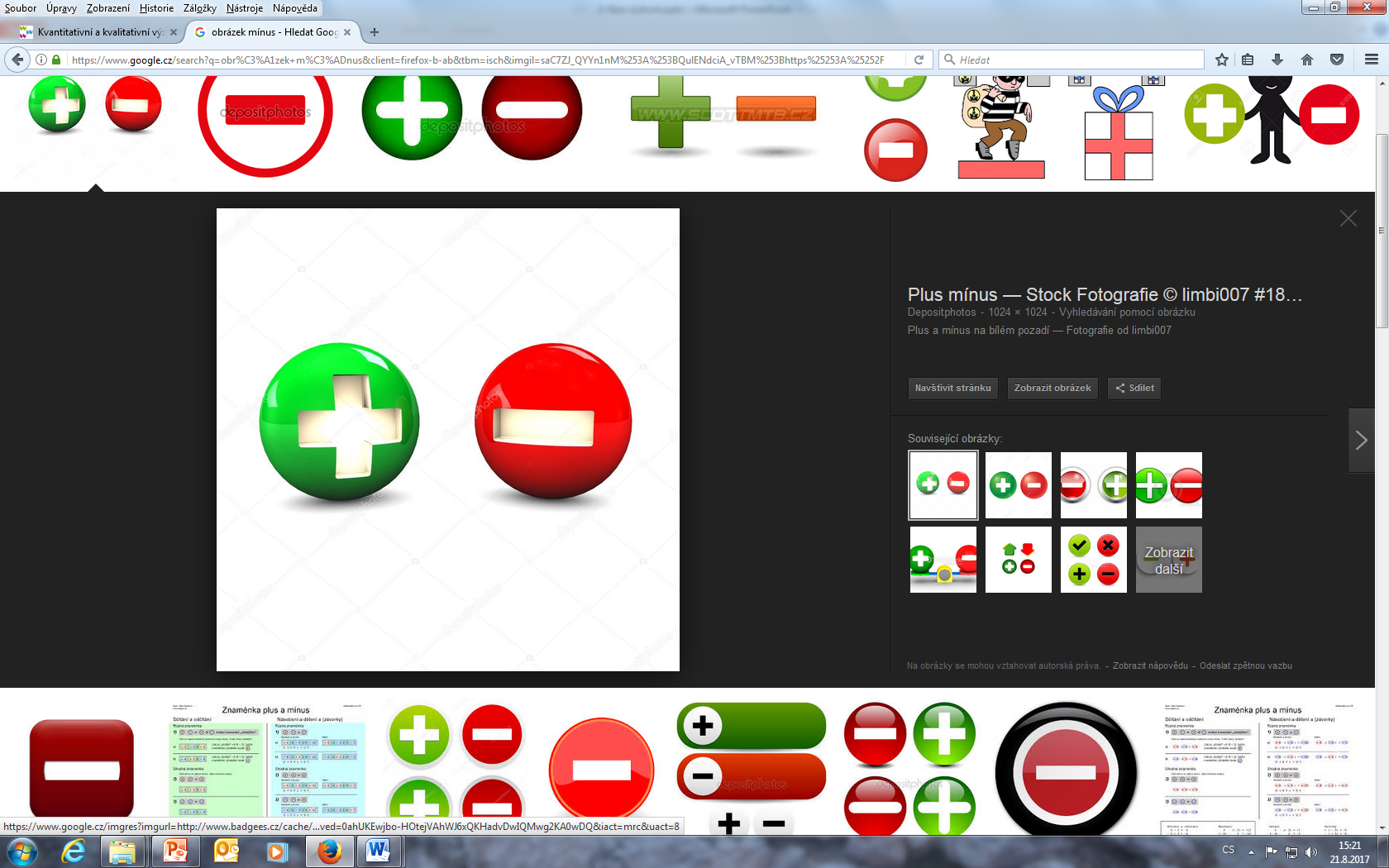 Návratnost dotazníků
Chybí kontrola parametrů cílové skupiny – vyplnila dotazník opravdu cílová skupina
Není možnost interakce výzkumník – respondent – riziko nepochopení položek
Malá flexibilita – nelze dotazník poupravit, když při analýze výsledků zjistím nové zjištění nebo chybu
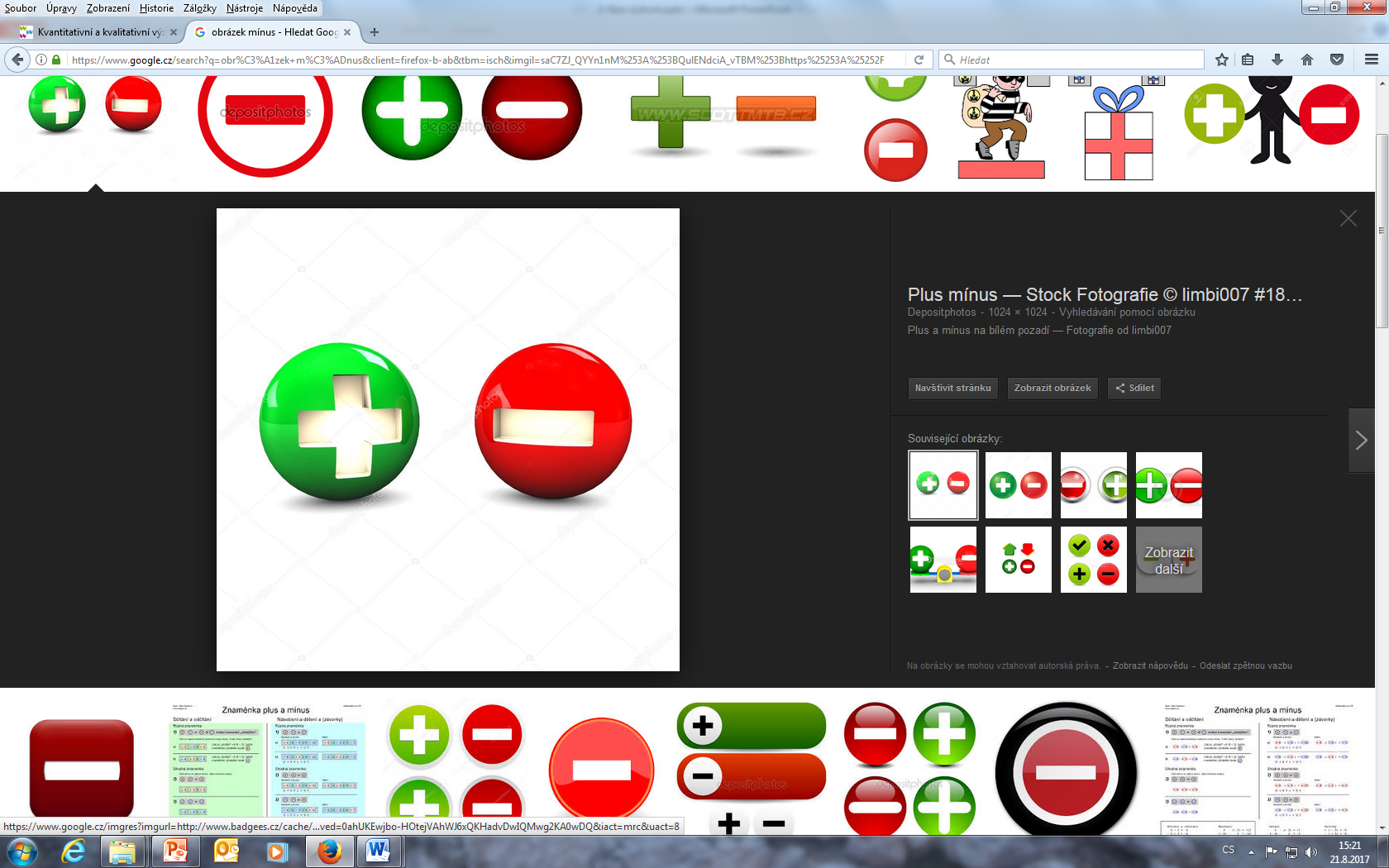 Elektronický dotazník – výhody a nevýhody
Respondent může  vyplnit dotazník kdykoliv a odkudkoliv
Vyšší anonymita respondentů  
Na distribuci dotazníků jsou minimální finanční náklady
Automatická generace datových tabulek a grafů šetří čas
Redukce omylů a chyb, které mohou být způsobeny manuálním kódováním
Dotazník lze doplnit o další multimediální opory (obrázky, zvuk, video)
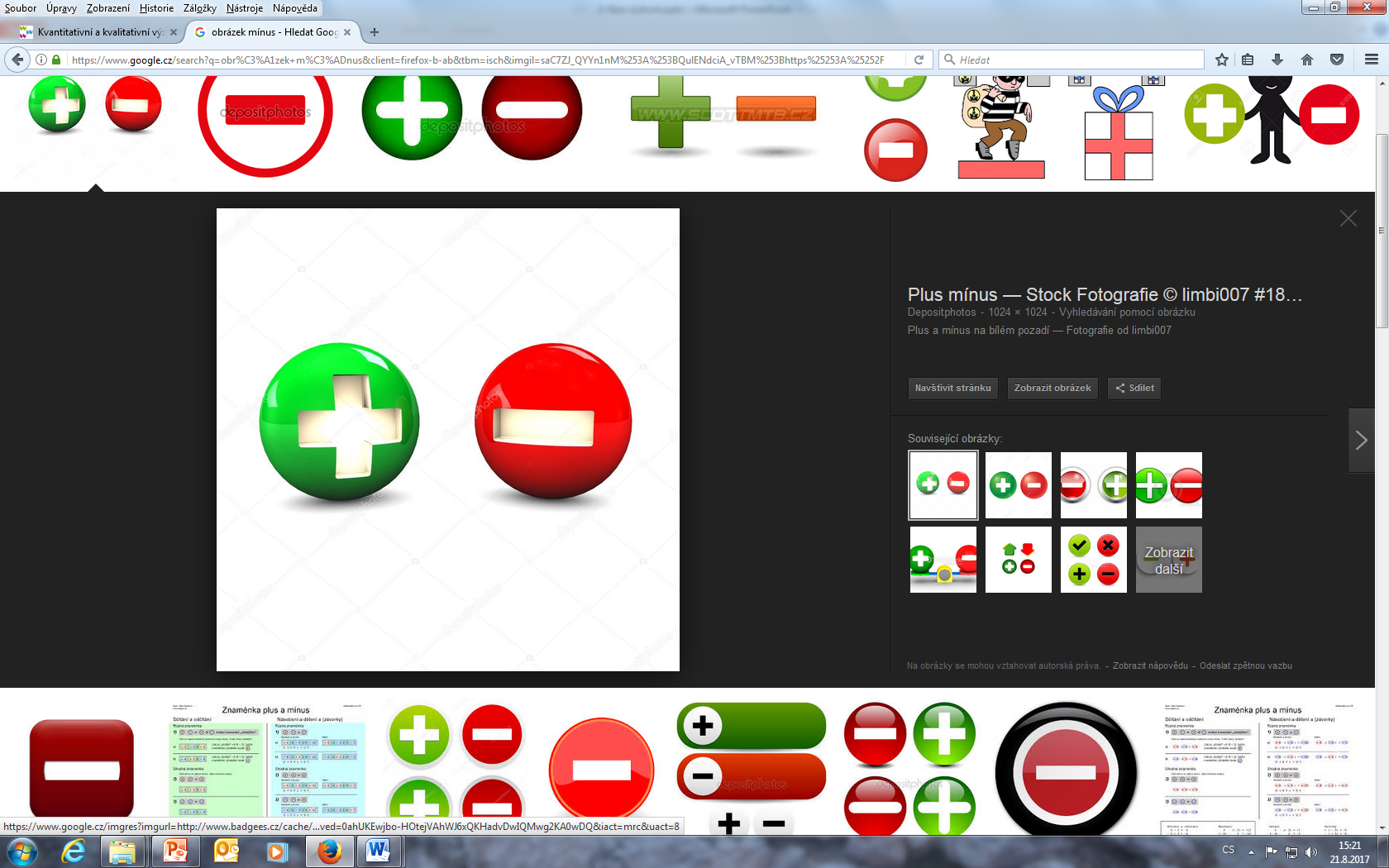 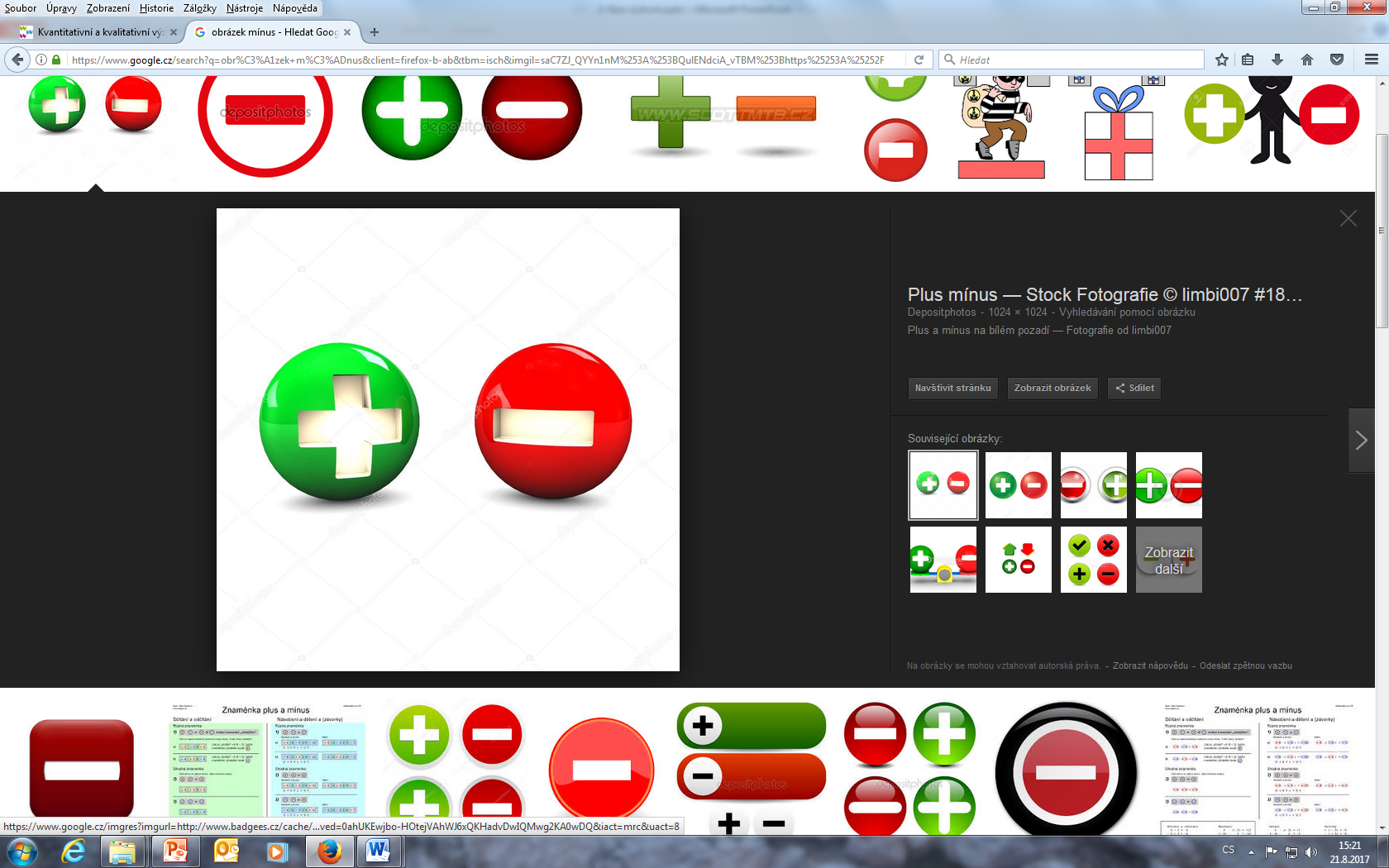 Složení výzkumného souboru ovlivněno dostupností internetu a počítačovou gramotností
Výzkumný soubor je tvořen na základě sebevýběru
Není možná kontrola zda respondent splňuje kritéria cílového souboru
Není možná kontrola, zda se jeden respondent nezúčastnil výzkumu opakovaně
Tvorba elektronického dotazníků je náročnější – znalost
Určete o jaké dotazníkové položky se jedná
1. Vaše pohlaví? 
a) žena 
b) muž 
 
2. Kolik je Vám let? (doplňte prosím)……………….. 
 
3. Jaké je Vaše nejvyšší dosažené vzdělání? (1H, 7H)
a) středoškolské
b) vyšší odborné (Dis.)
d) vysokoškolské – bakalářské (Bc.) 
e) vysokoškolské – magisterské (Mgr.)

4. Máte specializaci ve zdravotnictví? (2H, 7H)
a) ano, specializace v oboru intenzivní péče 
b) ano, specializace v jiném oboru 
c) Ne

5. Pokud jste v otázce č. 4 uvedli, že máte specializaci v jiném oboru (varianta b), doplňte prosím v jakém oboru……………………………………………………………………
7. Podstatou maligní hypertermie je:
a) porucha transportu sodíku ze sarkoplazmatického retikula svalových buněk
b) porucha transportu kalia ze sarkoplazmatického retikula svalových buněk
c) porucha transportu kalcia ze sarkoplazmatického retikula svalových buněk
d) porucha transportu chloridů ze sarkoplazmatického retikula svalových buněk
e) Žádná z nabízených variant není správná

8. Ohodnoťte míru své informovanosti o maligní hypertermii na škále 1 – 5 (1 excelentní znalosti – 5 nedostatečné znalosti)
Určete o jaké dotazníkové položky se jedná
8. Označte, prosím, každý následující faktor číslicí 1-5 (1 – omezuje mě  minimálně, 5  – extrémně  mě  omezuje) podle toho, jak velký jí přikládáte význam v omezování efektivním provádění  Vaší práce  (každou číslici lze použít pouze jednou)
8. Označte, prosím, každý následující faktor procentuálním vyjádřením jak moc Vás faktor omezuje efektivním provádění  Vaší práce (součet všech procent uvedených u faktorů musí dávat 100 %)
8. Označte, prosím, každý následující faktor číslicí 1-5 (1 – omezuje mě  minimálně, 5  – extrémně  mě  omezuje) podle toho, jak velký jí přikládáte význam v omezování efektivním provádění  Vaší práce  (každou číslici lze použít opakovaně )
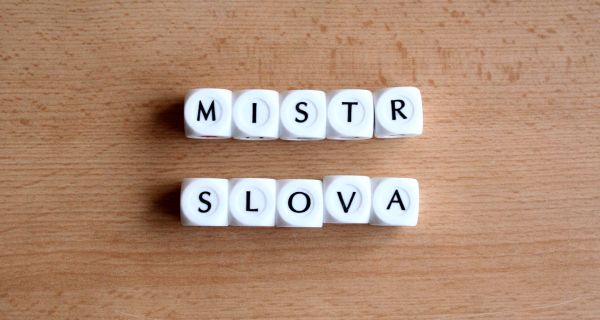 FÁZEEMPIRICKÁ – tvorba výzkumného nástroje
ROZHOVOR
(INTERVIEW)
Rozhovor
Metoda založená na přímém dotazování za účelem získání informací.
Účastník bývá označován jako informátor.
Rozhovor jako vědecká metoda
Uskutečněný s jasným výzkumným zaměřením 
	(je stanoven cíl)
Obsahuje jasně formulované otázky s cílem získat potřebná data
Provádí ho proškolený výzkumník
Interpretace informací může být  jak kvalitativní tak kvantitativní
Zaměření rozhovoru
Zjišťovací – otevřené otázky – zmapování problematiky za účelem tvorby hypotéz a výzkumných otázek = pilotáž
Hlavní nástroj výzkumu – získávání konkrétních dat
Doplnění výzkumu
Validace výzkumného nástroje
Informovaný souhlas
Informátor musí vyslovit souhlas se zařazením do výzkumného šetření nejlépe v písemné podobě, nebo jako součást nahrávky – musí být zmíněno v metodice práce
Vyplněné formuláře s identifikačními údaji informátoru se do závěrečné práce nevkládají – jsou uloženy v archivu autora = zachování anonymity
Součásti příloh práce je vzor formuláře (bez identifikačních údajů informátora)
Rozhovor - dělení
Přímí kontakt
Výzkumník hovoří s informátorem „tváří v tvář“
Může sledovat nonverbální komunikaci
Nepřímí kontakt
Výzkumník hovoří s informátorem telefonicky nebo on-lineVětší pocit anonymity pro respondenta
Výzkumník hovoří s jedním informátoremVýzkumník může lépe reflektovat na přijímané informace
Intimnější prostředí – menší stud informátora
Větší časová náročnost, menší nároky na výzkumníka v rámci řízení rozhovoru
Individuální rozhovor
Výzkumník hovoří se skupinou informátorů (nelze uskutečnit strukturovaný)
Menší časová náročnost, větší nároky na výzkumníka v rámci řízení rozhovoru
Všichni informátoři se dostatečně neprojeví – stud
Ovlivňování těch druhých = synergický efekt
Skupinový rozhovor
Nejsou formulovány otázky pouze okruh otázek
Nestrukturovaný  rozhovor
Část otázek formulovaných dopředu, možnost je měnit, měnit jejich pořadí a doplňovat nové
Polostrukturovaný  rozhovor
Přesně formulované otázky a jejich pořadí.
Dotazník v mluvené podobě – výhoda proti dotazníku možnost upřesnění otázek a odpovědí
Strukturovaný  rozhovor
Rozhovor v kvalitativním a kvantitativním výzkumu
Kvalitativní výzkum
Kvantitativní výzkum
Snaha o detailní popis proměnných
Přímí nebo nepřímí rozhovor
Individuální nebo skupinový rozhovor
Nestrukturovaný nebo polostrukturovaný rozhovor
Kvantifikace proměnných
Přímí nebo nepřímí rozhovor
Individuální rozhovor 
Strukturovaný rozhovor
Druhy rozhovoru
Etnografické rozhovory
Fenomenologické rozhovory
Focus group (ohnisková skupina)
Záznam: papírový formulář (obdoba dotazníku), nahrávka
Zpracování výsledků: přepis do četnostních tabulek a grafů
Záznam: nahrávka
Zpracování výsledků: následný přepis, kódování, kategorizování
Rozhovor – přípravná etapa
Rozhovor – pořadí otázek
Řazení otázek z hlediska časové osy



Řazení otázek z hlediska obsahu
Zkušenosti a chování
Názory a hodnoty
Znalosti
Vnímání
Demografické a kontextové
Řazení otázek dle ožehavosti obsahu
Méně ožehavé
Ožehavé (intimní oblast, sexualita)
Řazení otázek dle složitosti
Jednoduché na odpověď
Složité na odpověď – nejsložitější ve středu
Jednoduché na odpověď
Závěr
Poslední moznost ověřit si informace
Podcenění závěru negativně ovlivňuje hodnocení výzkumu informátorem
Přítomnost
Minulost
Budoucnost
Rozhovor – kvalitativní
Pořízení nahrávky
Nahrávání může ovlivnit průběh rozhovoru
Přepis
Mechanická činnost
Existují diktafony s automatickým přepisem
Přepisy mohou být uskutečněny i jinou osobou než výzkumníkem
Do přepisu by měla být zaznamenána i nonverbální komunikace (tón hlasu, smích, pláč…)
Vhodné používat sofistikované programy pro analýzu kvalitativního výzkumu (např. Scribe Transcription Software
Rozhovor – výhody a nevýhody
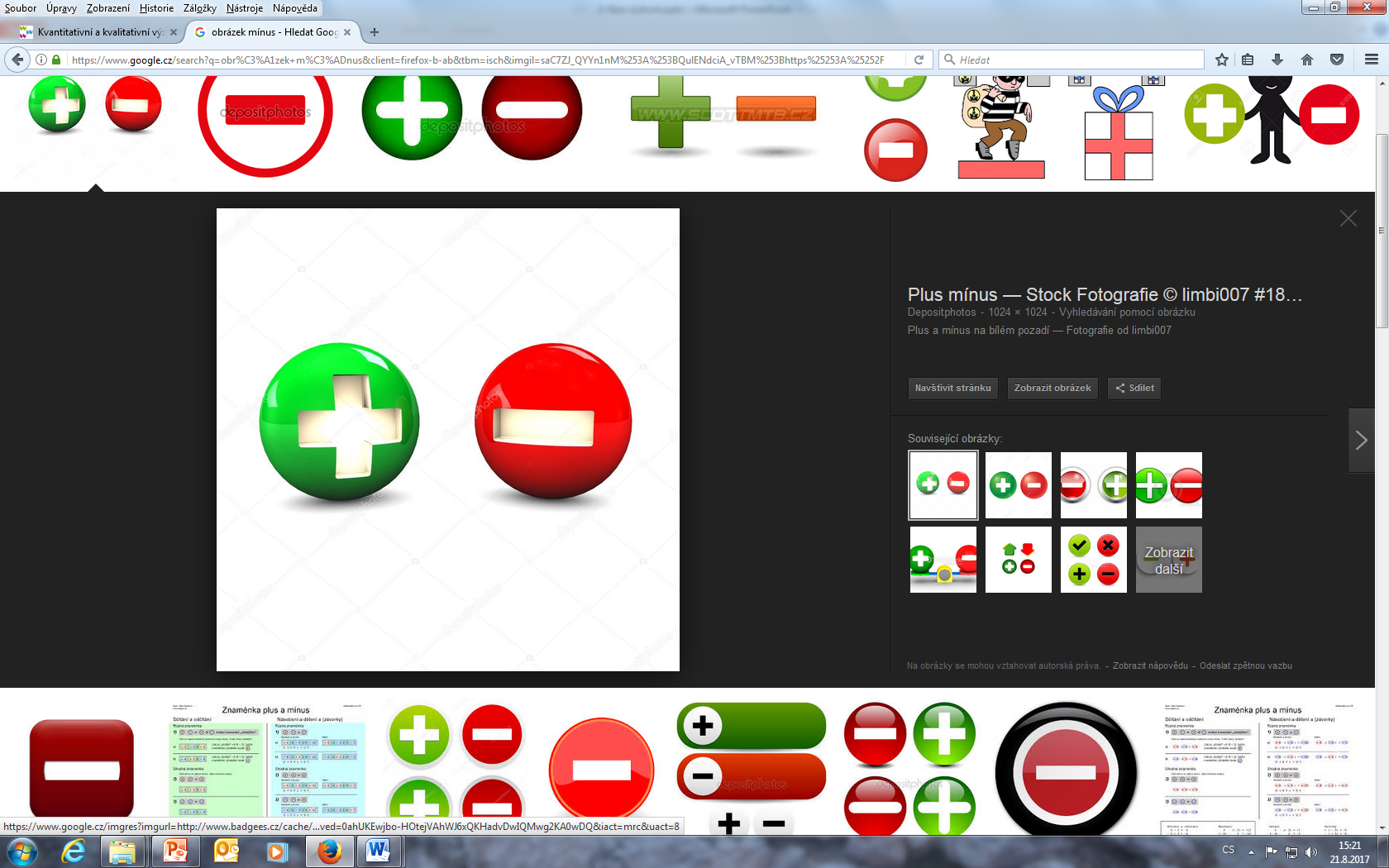 Možnost ověření pochopení položek
Velká flexibilita při sběru dat
Vyšší vyplněnost položek ve srovnání s dotazníkem
Méně respondentů volí variantu „nevím, nechci se vyjádřit“
Možnost oslovit všechny věkové kategorie – děti, seniory, mentálně retardované, analfabety…
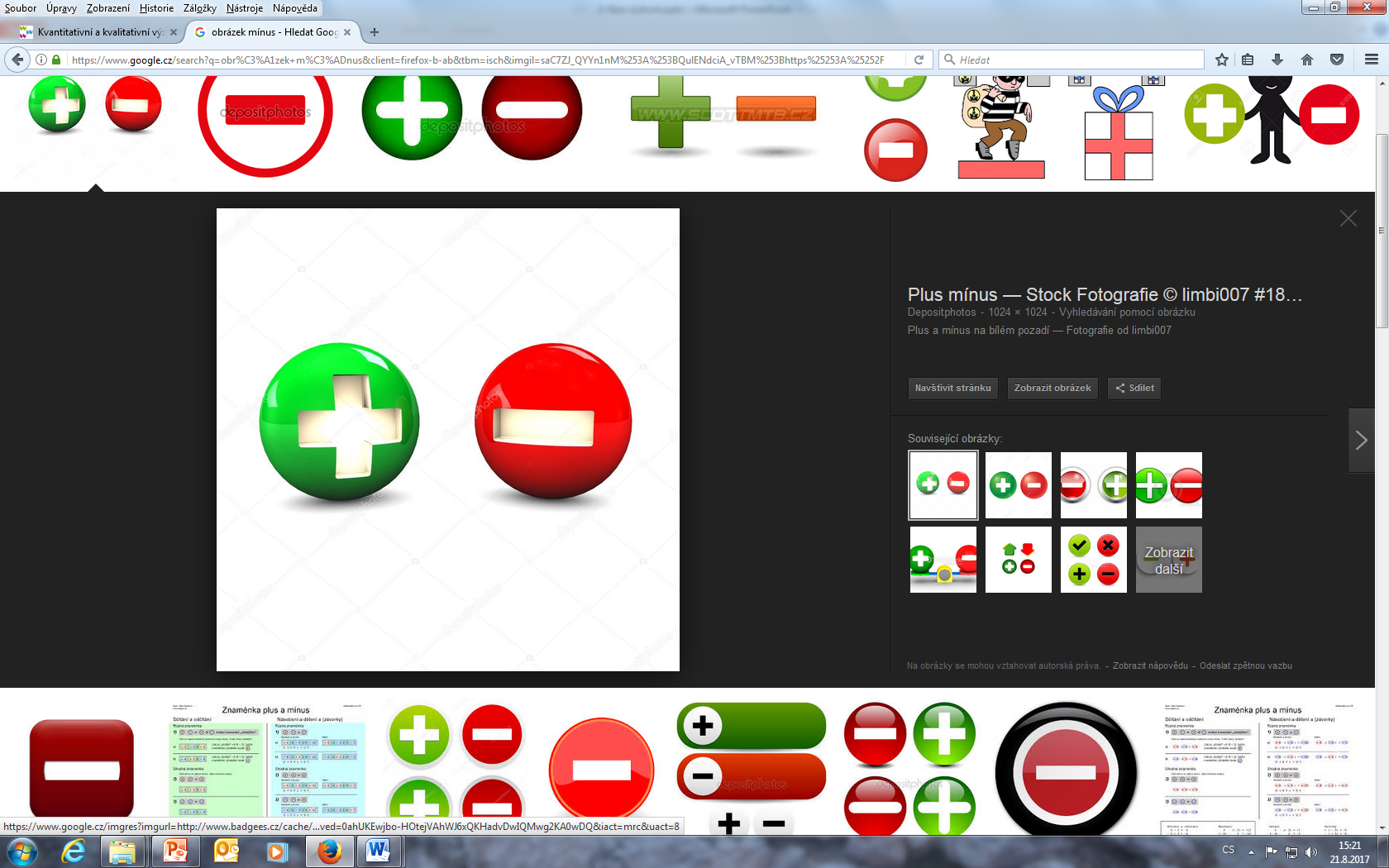 Časová náročnost
Velký důraz na vytvoření vztahu mezi tazatelem a informátorem
Vysoké požadavky na výzkumníka
Komunikační – schopnost vyjádřit se
Schopnost naslouchání a zpětné vazby
Organizační schopnosti
Osobnostní (netrpělivost, neporozumění, netaktnost, nadřazenost)
Oproštění se od sugesce a hodnocení 
Schopnost objektivně posoudit informace
Malý počet informátorů
Cenzura – informátor poví jen to co chce
Šum: co chtěl říct – co řekl – co jsem pochopil – co jsem interpretoval
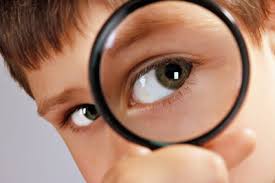 FÁZEEMPIRICKÁ – tvorba výzkumného nástroje
POZOROVÁNÍ
Pozorování
Činnost, která vede k získání nových poznatků – v běžném životě si ho ani neuvědomujeme – je subjektivní
Vědecké pozorování je připravené a organizované pozorování – objektivní
Účastník bývá označován jako proband, sledovaná situace jako případ
Rozhovor jako vědecká metoda
Snaha o objektivní popis proměnné
Nejnáročnější metoda sběru dat
Nejstarší (spolu s rozhovorem) metoda výzkumu psychologických jevů
Provádí ho proškolený výzkumník
Interpretace informací může být  jak kvalitativní tak kvantitativní
Rysy vědeckého pozorování
Plánovitost
Systematičnost
Objektivnost
Požadavky na výzkumníka
Schopnost rychlé adaptace na prostředí pozorování
Zachování nezaujatého postoje
Schopnost improvizace v nečekaných situacích
Schopnost používat nástroj a pomůcky výzkumu
Schopnost introspekce
Zaměření pozorování
Činnosti (fyzické, psychické, zručnost)
Sociální vztahy
Prostředí
Pozorování - dělení
Zúčastněné pozorování
Výzkumník participuje na dění (úplný účastník, účastník jako pozorovatel)
Nezúčastněné pozorování
Výzkumník neparticipuje na dění (úplný pozorovatel)
Přímé pozorování
Pozorovatel je přímím účastníkem pozorované situace
Integrace pozorovatele do cílového souboru zvyšuje validitu výsledků
Nepřímé pozorování
Pozorovatel není přímím účastníkem pozorované situace
Otevřené pozorování
Pozorovatel informuje výzkumný soubor o tom co a kdy bude sledovat
Pozorovaní se mohou chovat atypicky.
Skryté pozorování
Pozorovaní neví, že jsou sledováni nebo neví co je konkrétně sledováno
Vyšší validita výsledků, ale etické aspekty – vhodné dodatečně získat souhlasy pozorovaných
Pozorování v přirozených podmínkách
Pozorování v prostředí, kde se proměnná běžně vyskytuje
Pozorování v uměle navozených (laboratorních podmínkách) nemůže být nikdy zcela skryté – pozorovaní vždy budou vědět, že jsou pozorováni
Pozorování v nepřirozených podmínkách
Strukturované pozorování
Pozorování dle předem stanovené normy (např. záznamový arch k monitoraci četnosti výskytu proměnné)
Nestrukturované pozorování
Pozorování bez předem stanovené normy (např. nahrávka na video a následné sledování proměnných z hlediska jejich kvality)
Pozorování – proces
Prostý narativní popis sledované situace – na jeho základě jsou stanoveny vytyčeny proměnné pro další pozorování
Vytyčená proměnná se stává ohniskem (focus) dalšího pozorování
Hledání důkazů podporujících závěry pozorování
Pozorování – výhody a nevýhody
Pozorování lze zachytit neuvědomované (rutinní) proměnné
Pozorovat lze i proměnné a vztahy mezi nimi, které by v rozhovoru respondent chtěl skrýt
Zúčastněné pozorování  = výzkumník členem cílové skupiny  - ideální možnost pro skryté pozorování = malá míra přetvářky pozorovaných
Zúčastněné pozorování  = výzkumník má bezprostřední zkušenost se situací, kterou pozoruje „prožívá situaci na vlastní kůži“ může jí vnímat všemi smysly
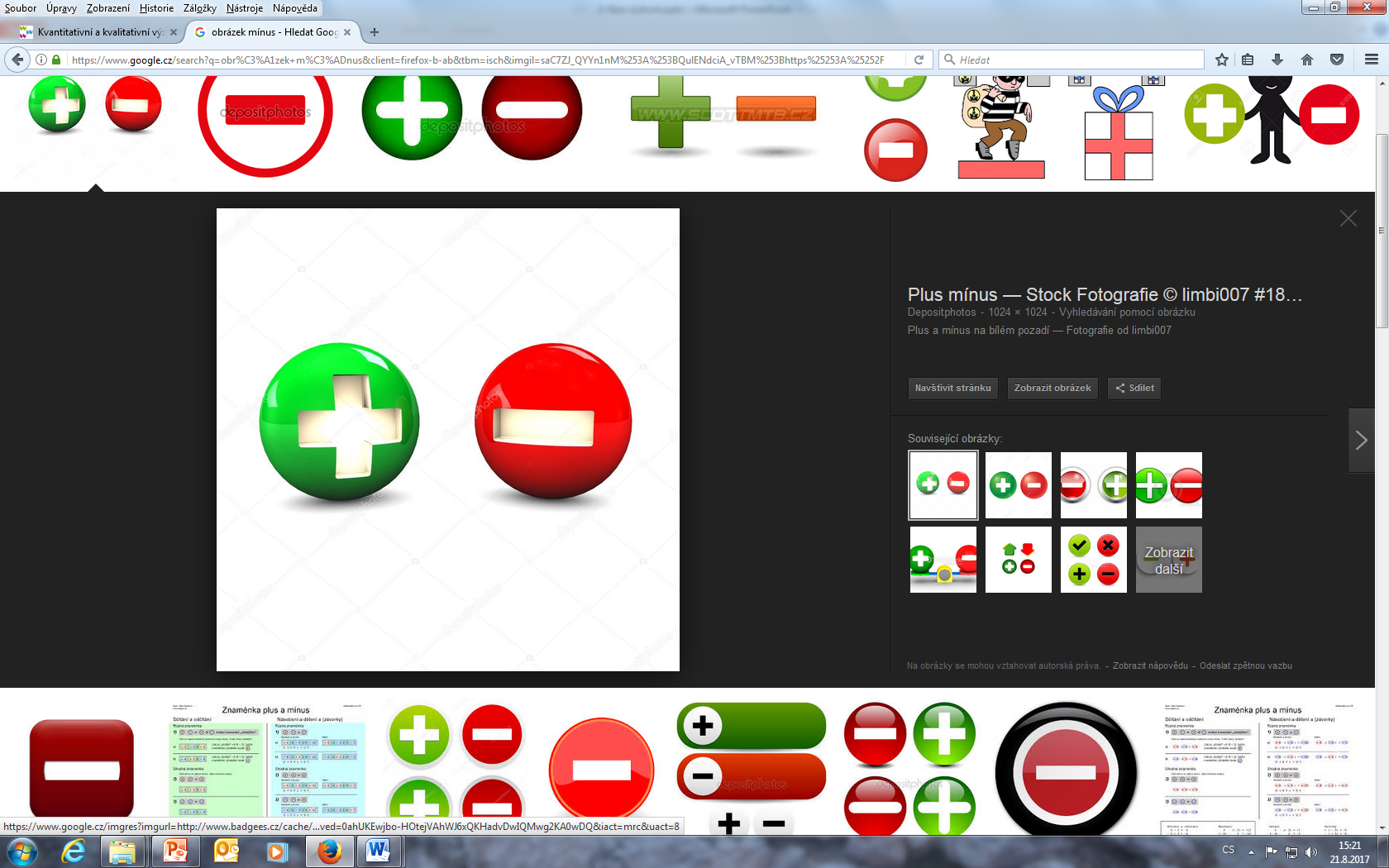 Vysoká náročnost pro výzkumníka z hlediska komunikačních, sociálních schopností a schopnosti objektivního pohledu 
Zúčastněné pozorování  = velká míra participace výzkumníka může ovlivnit přirozený vývoj proměnných
Nevhodné chování výzkumníka může navodit neochotu pozorovaných k dalšího výzkumu
Vnímavost k pozorovaným jevům - výzkumník nemusí zachtít přesně všechny proměnné, nebo jim může přikládat malou váhu
Pozorování v kvalitativním a kvantitativním výzkumu
Kvalitativní výzkum
Kvantitativní výzkum
Snaha o detailní popis proměnných
Snaha o zjištění co se skutečně děje (pokud možno všemi smysly)
Nestrukturované pozorování
Zúčastněné nebo nezúčastněné pozorování
Přímé nebo nepřímé pozorování
Skryté nebo otevřené pozorování 
Pozorování v přirozených nebo laboratorních podmínkách
Kvantifikace proměnných
Zaznamenávání četnosti výskytu proměnné
Strukturované pozorování
Zúčastněné nebo nezúčastněné pozorování
Přímé nebo nepřímé pozorování
Skryté nebo otevřené pozorování 
Pozorování v přirozených nebo laboratorních podmínkách
Záznam: videonahrávka, terénní poznámky-psát bezprostředně po pozorování
Zpracování výsledků: následný přepis, kódování, kategorizování
Záznam: záznamový arch, video nahrávka
Zpracování výsledků: přepis do četnostních tabulek a grafů
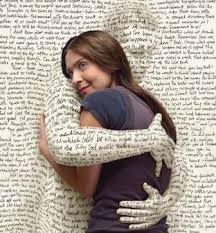 ROZBOR PSANNÉHO SLOVA
FÁZEEMPIRICKÁ – tvorba výzkumného nástroje
Rozbor psaného textu
Metoda založená na připraveném a organizovaném rozboru psaného textu.
Výzkumný proces obdobný s nestrukturovaným rozhovorem - psaný text lze posuzovat shodně jako přepis rozhovorů
U historických dokumentů  většinou není možné doplnit informace dotazováním
U nově vzniklých dokumentů (esejí na určité téma) lze získané informace doplnit rozhovorem
Formou eseje je vhodné se ptát na ožehavé témata (sexualita, šikana)  - menší stud informátorů
Posuzované texty
Kroniky
Deníky
Životopisy
Eseje na určité téma
Historické dokumenty
Nově vzniklé dokumenty
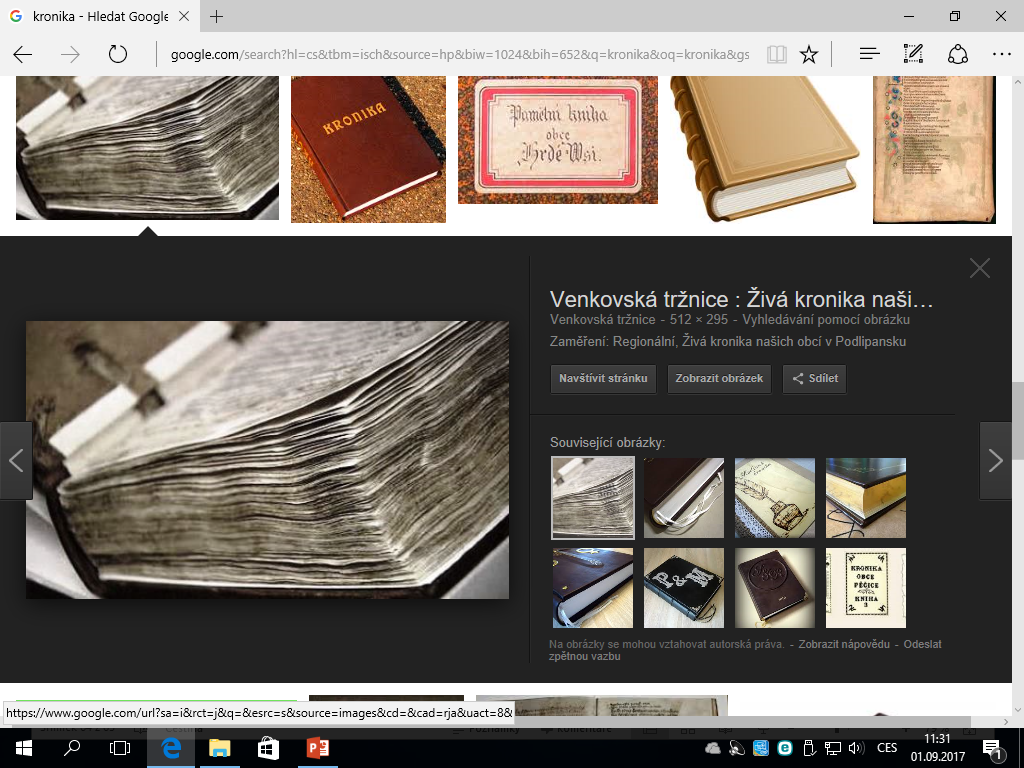 Závěrečná práce: https://is.muni.cz/th/359040/lf_m/Diplomova_prace.pdf
Zdroje
BÁRTLOVÁ S., SADÍLEK P., TÓTHOVÁ V. Výzkum v ošetřovatelství. Brno, Národní centrum ošetřovatelství a nelékařských zdravotnických oborů, 2008. ISBN 978-80-7013-467-2.
BRABCOVÁ, J a kol. Skoč! Aneb reálný život, Plzeň: Grafia 2005, ISBN 80 -902340-7-9
http://knihovna.upol.cz/lf (vzdělávání, DSP).
DISMAN, M. Jak se vyrábí sociologická znalost. Karolinum, Praha 1993, 2005.
FARKAŠOVÁ, D. A kol. Výzkum v ošetrovatelstve. Martin: Osveta, 2006.
ISBN 80-80632-286.
HENDL, J. Kvantitativní výzkum: základní metody a aplikace. Praha: Portál, 2005. ISBN 80-7367-040-2.
HUŠÁK, V. Jak napsat publikaci? Jak připravit prezentaci?, Olomouc: LF UP 2007, ISBN 978-80-44-1736-3.
CHRÁSKA, M. Metody pedagogického výzkumu: základy kvantitativního výzkumu. Praha: Grada Publishing, 2007. ISBN 978-80-247-1369-4.
KUTNOHORSKÁ, J. Výzkum v ošetřovatelství. Praha: Grada, 2009. ISBN 
978-80-247-2713-4.
MAZALOVÁ, L. Kapitoly z výzkumu v ošetřovatelství, Olomouc: Fakulta zdravotních věd 2016. Dostupné: http://old.fzv.upol.cz/fileadmin/user_upload/FZV/DSP_Osetrovatelstvi/Skripta/Kapitoly_z_vyzkumu_v_osetrovatelstvi.pdf
PLEVOVÁ I, et al. Ošetřovatelství. I Praha: Grada, 2011. ISBN 9788024735573.
PUNCH, K. Úspěšný návrh výzkumu. Translated by Jan Hendl. Vyd. 1. Praha: Portál, 2008. 230 s. ISBN 9788073674687.
ŽIAKOVÁ, K et al. Ošetrovateľstvo teóra a vedecký výzkum, Martin: Osveta 2003, ISBN 80-8063-131-X
http://www.e-metodologia.fedu.uniba.sk/index.php/o-ucebnici/ako-citovat.php
https://www.google.cz/search?q=Testov%C3%A9+krit%C3%A9rium&ie=utf-8&oe=utf-8&client=firefox-b-ab&gfe_rd=cr&dcr=0&ei=GEe6WeTHCKGE8QfBkYXoCQ
http://home.ef.jcu.cz/~birom/stat/cviceni/09/p_value.pdf
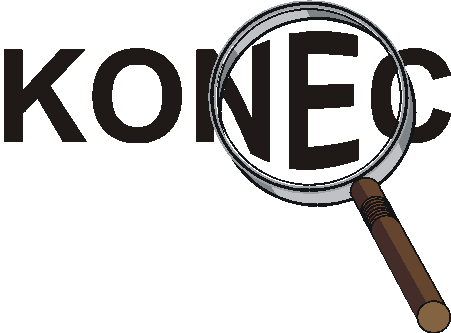 Hodně zdaru při výzkumu